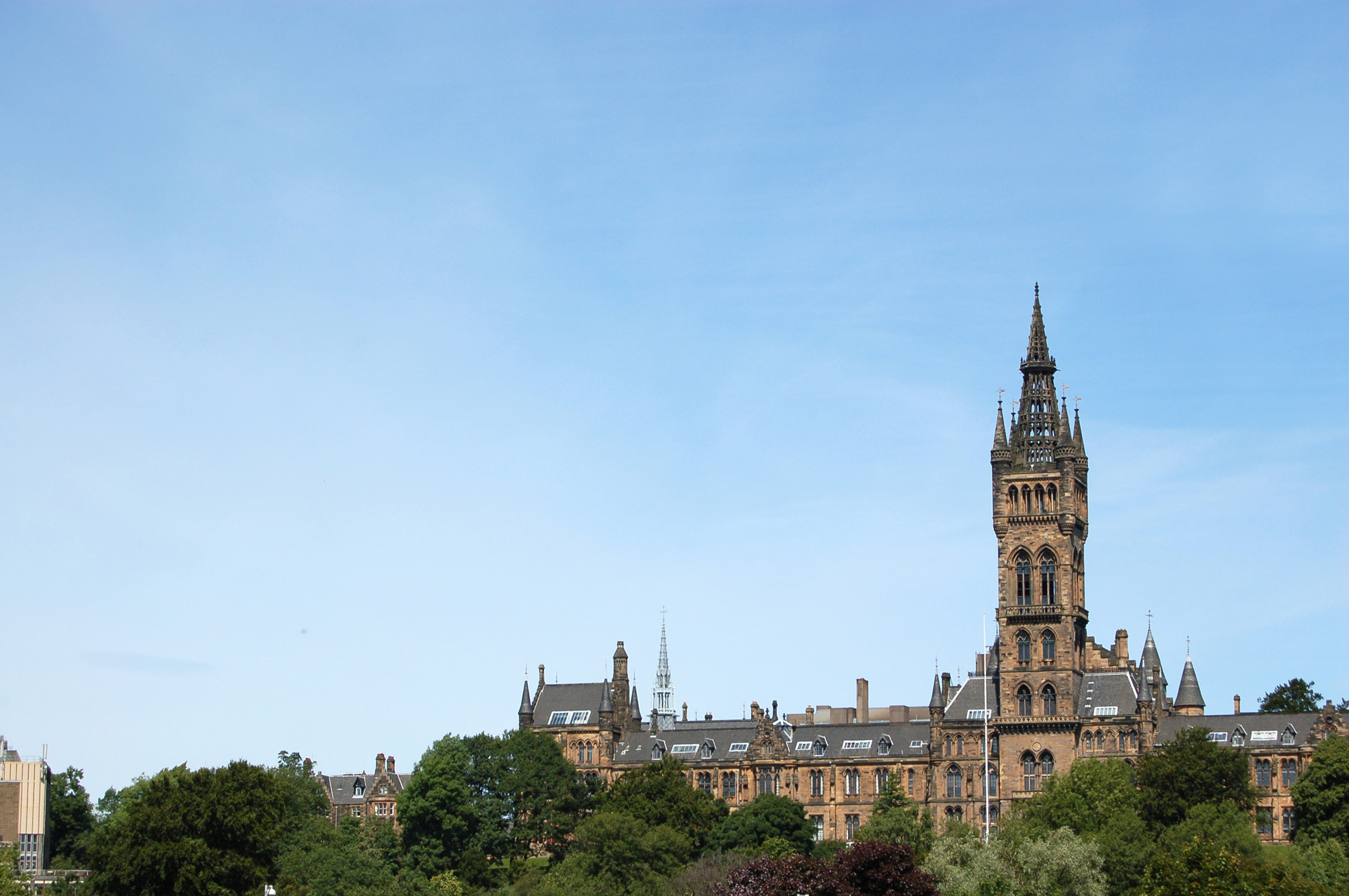 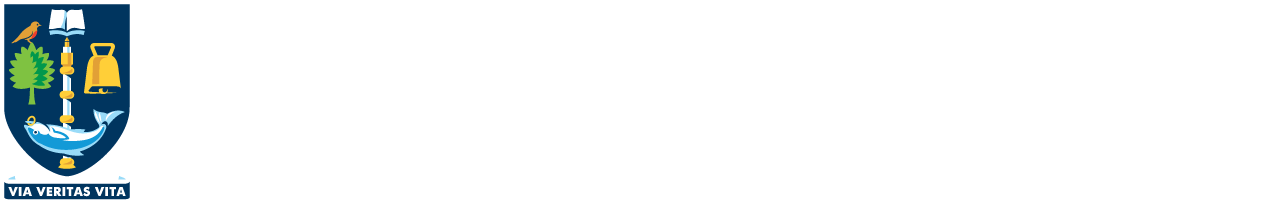 Qualitative and Quantitative Methods – or – It’s all Knowledge Production
Dr Joanna Ferrie
School of Social & Political Sciences
Our aims in producing these slides:
To help colleagues engage with broader ideas of knowledge production and research design.
To give colleagues some of the tools to understand the fundamentals of research (or project) design
To access the learning opportunities of quantitative and qualitative exercises
Producing Knoweldge
Let’s think of your assignments relating to academic practice: What are you being examined against?
Both Quants and/or Qual are helpful to your evaluations because -
They will expose you to research by others that has had impact, and help you understand their contribution
They will strengthen intellectual and critical evaluation skills as you can explore how findings were produced, rather than just think about the findings claimed
Will teach you the fundamental methodology towards knowledge production and will give you the tools to produce credible, robust and rigorous knowledge
So our aim in producing the methods courses
Is to give you all the skills you need to move your critical thinking on as practitioners
So while these courses are methods focused, they are designed to 
Help you gain the tools to question knowledge
And produce your own knowledge
Why teach Quals and Quants
Each approach allows to explore your practice
But they allow you to ask different questions
Why?
Because each methodology essentially asks a different question about the social phenomenon. Thinking about a study of poverty: 
Quants can definitively tell us how many people live in poverty
Discourse analysis can tell us how the power of the rich is maintained through rhetorical devices
Structural equation modelling can reveal the contribution of education, lifestyle and legacy issues on existing poverty
Regression can allow us to predict what levels of poverty a person may experience given knowledge about known factors
Phenomenology will tell us what it feels to be without hope
Social Psychoanalytic approaches may tell us how easily people in poverty internalise their structured experiences and blame themselves
Grounded theory allows us to ask again, how do we know what poverty is?
So ….
Your ‘job’ is to get as familiar with as many different approaches as possible
Not at the expense of the method you choose to concentrate on an assignment
But as an exercise in understanding the context in which you are producing knowledge
To fully understand what other options were available to you
Likely to be asked to defend your choice, at least briefly, in your assignment
Quantitative Ontology
Ontology is a slippery concept. It relates to how we know, and in the social sciences is most related to how we know the social world
It can be thought of a position taken
This allows us to think of ontology as being influenced by our experiences (how have they made us more left or more right wing in our politics?) or critically, by theory
In quantitative approaches, the basic ontological position is that social worlds are mathematical problems. 
This ‘position’ was massively informed by the birth of Universities as we know them to be today, and is related to the advancements that emerged through the Enlightenment. Essentially, we became able to use mathematics to measure, compare, predict and evaluate, and these mechanisms related to social worlds, is called social statistics, or quantitative methods.
Quantitative Epistemology
Epistemology is another slippery concept, but essentially means ‘how we learn about the world’
So if the social world is a giant mathematical problem to be solved, then a quantitative epistemology says we ought to collect numerate data in order to better understand it. 
There are two types of data broadly speaking: categorial and continuous. Continuous is data that has equidistant intervals, such as weight, time, income or expenditure on mental health services for example. These do have mathematical properties. For example if two adults co-habit, then the income of one, plus the income of the other gives us the income of the household. The maths rarely gets more difficult than this.
Still Quant Epistemology but a note on Categorical data
Our social worlds tend not to be made up of continuous data. Then tend to be made up of categorical. These are meaningful groupings, that are given a numerate label in order to manage analysis. BUT the numerate label has no mathematical properties. An example: 
Buses are numbered, but the number represents a route

                            +                                   =                            ? 



So adding 2 and 4 does not give us the route of 6. Because 6 doesn’t mean the number between 5 and 7. 
Here 6 means a particular route with a start and end; plus it means the stops on the way; or it means something more abstract like ‘how I get home’  or the driver may understand the 6 as being ‘work’.  Categorical data represents chunks of meaning, and we need to know what each of these numbers mean. And this principle allows us to ‘measure’ or capture, loads of chunks of social data.
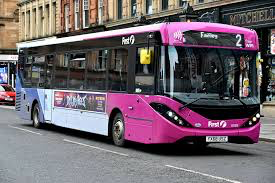 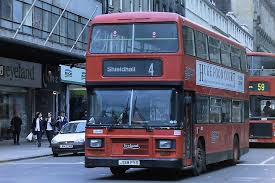 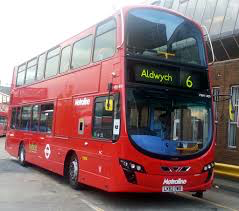 Rationale for Quantitative Methods
So far we understood the root of why Quants, and some bits about how we measure using quants. 
The rationale is about the research question, and about being interested in asking questions that require a quantitative answer
We use Quants if: 
We want to know about a lot of people 
We want to directly compare our results with a different study (e.g. human rights indicators)
We want to be able to make some predictions
We want to work with particular kinds of data, such as ‘big data’ (such as that held by google), administrative data (such as that held by the NHS) or secondary data (such as that hosted by the UK Data Archive
Quantitative Examples.
Here are 2 reports that use quantitative methods very well. They’re fairly accessible with lots of data visualizations (and no equations). 
Scottish Crime Justice Survey on Partner Abuse
Fair Society, Health Lives
Qualitative Ontology
For us, the ‘meaning’ of ontology becomes clear when we apply it. 
When applied to qualitative methods the ontology becomes that social worlds are made up of words: written and spoken
It is how we negotiate our social worlds that produce them. 
Qualitative methods are less homogenous than quantitative and there are in fact competing ontologies for example: 
Phenomenology is an approach that works to foreground the experiences of each individual and thus has an ontological position of social worlds are understood subjectively
Discourse analysis, borrowing heavily from the work of Foucault, foregrounds the words we have in the dictionary and how we can use them, as the basis for understanding social worlds and thus has an ontological position that social words are understood discursively
Qualitative Epistemology
Qualitative researchers learn about the world by collecting discursive data
Again depending on the ontological position of the researcher it may take them to some forms of data over others
For example, a phenomenologist almost always wants to speak directly with participants in long, and sometimes multiple interviews
The discourse analyst is interested in any for of data that captures discourse including diaries, manifestos, interviews but may be particularly drawn to focus groups where participants can negotiate how society governs behaviours and freedoms
Alternatively an anthropologist interested in ethnography is interested in collating various forms of data to reach an holistic viewpoint and may use observation AND interviews AND diaries AND more
Rationale for Qualitative Methods
We use Qualitative if: 
We want to really understand how something works (and it makes sense to talk a lot to a smaller group of people)
We want to make a case study – a one-off exploration rather than a comparative piece
We want to explain how things are
We want to understand the use of rhetorical devices in explaining behaviour (e.g. link between manifestos and voting)
We want to immerse ourselves in a community to understand it
Qualitative Examples
Here are 2 reports that use qualitative methods very well. They offer some insight too into how the data was produced. 
Our Bodies, Our Rights - Research Report
Making sense of violence in civil war: challenging academic narratives through political ethnography
https://www.tandfonline.com/doi/full/10.1080/21624887.2013.824654